APPELSINER
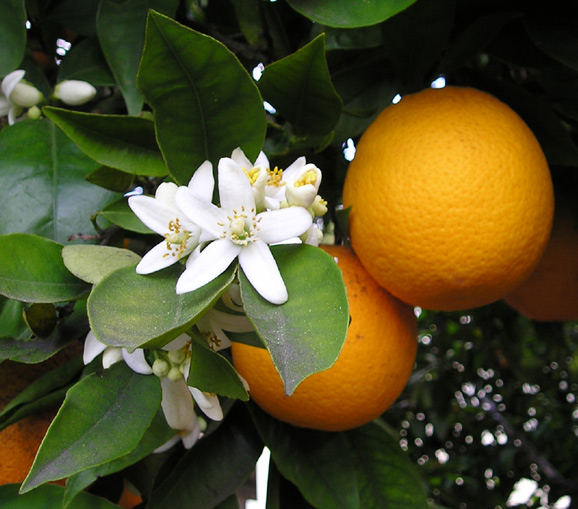 Hvordan vokser appelsiner?Appelsintrærne blomstrer først med hvite blomster. 

Etter at blomstene visner, begynner små grønne frukter å vokse. 

Appelsiner modnes over tid og blir til de saftige orange appelsinene vi kan spise.
by Ellen Levy Finch, Wikipedia
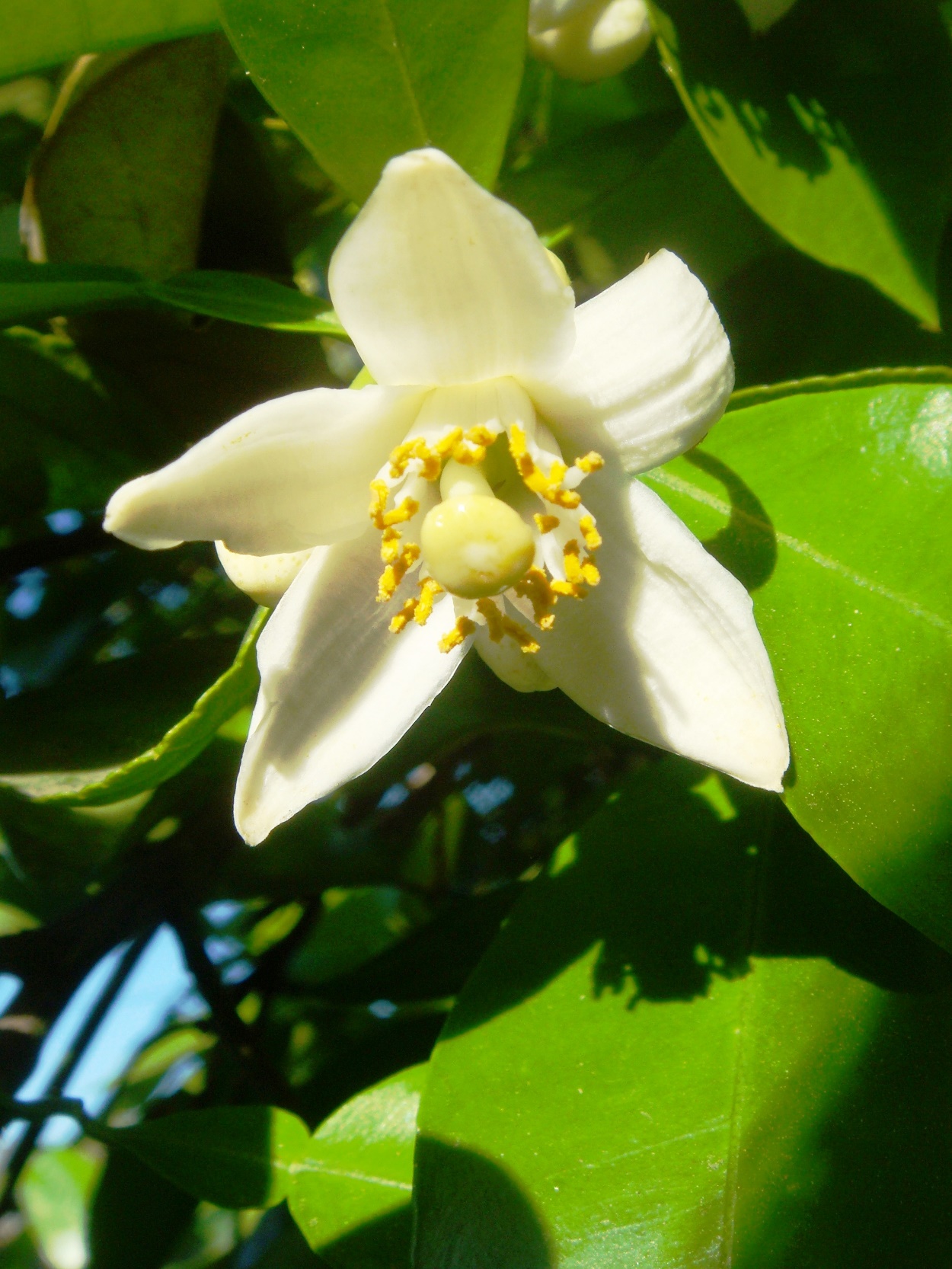 Begynnelsen på en appelsin.
By Miwasatoshi - Own work, CC BY-SA 4.0, https://commons.wikimedia.org/w/index.php?curid=3836800
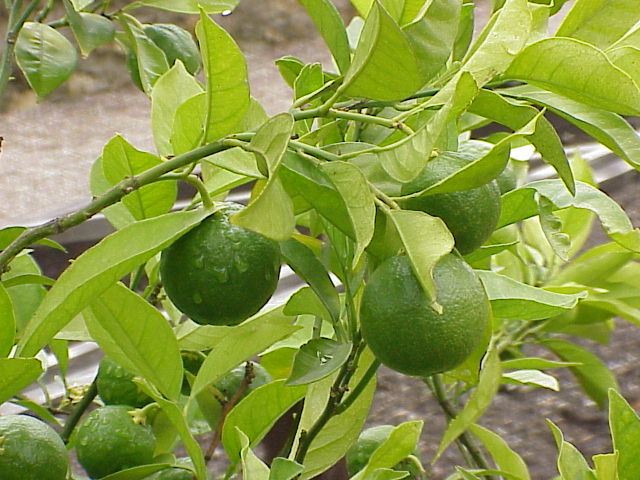 By Kurt Stüber [1], CC BY-SA 3.0 <http://creativecommons.org/licenses/by-sa/3.0/>, via Wikimedia Commons
Appelsin kommer fra Kina.
På tysk heter det Apfelsine.
Det betyr kinesisk eple.
Å dyrke appelsiner startet i Europa på1800-tallet.
Appelsin deles inn i to hovedgrupper: Blonde appelsiner har gult fruktkjøtt. Røde appelsiner har rødt fruktkjøtt.
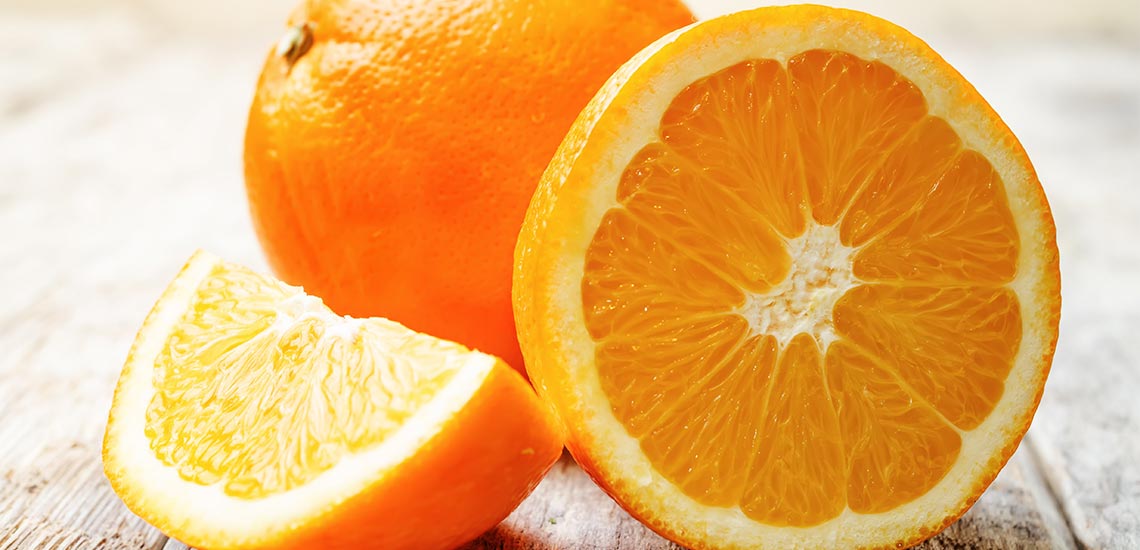 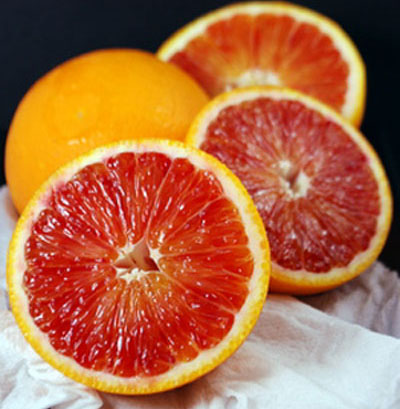 Appelsiner er modne i desember til april.
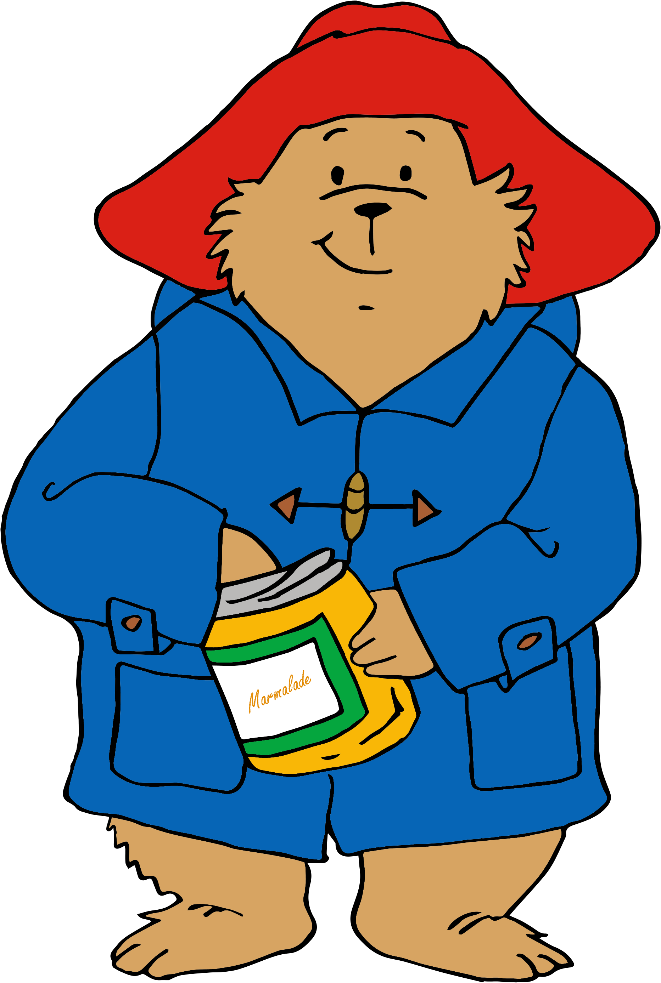 Desember
Januar
Februar
Mars
april
Frukten kommer fra Spania, Egypt, Sør-Afrika, Brasil, USA og Chile.
Appelsiner trives best i varme, solrike land.
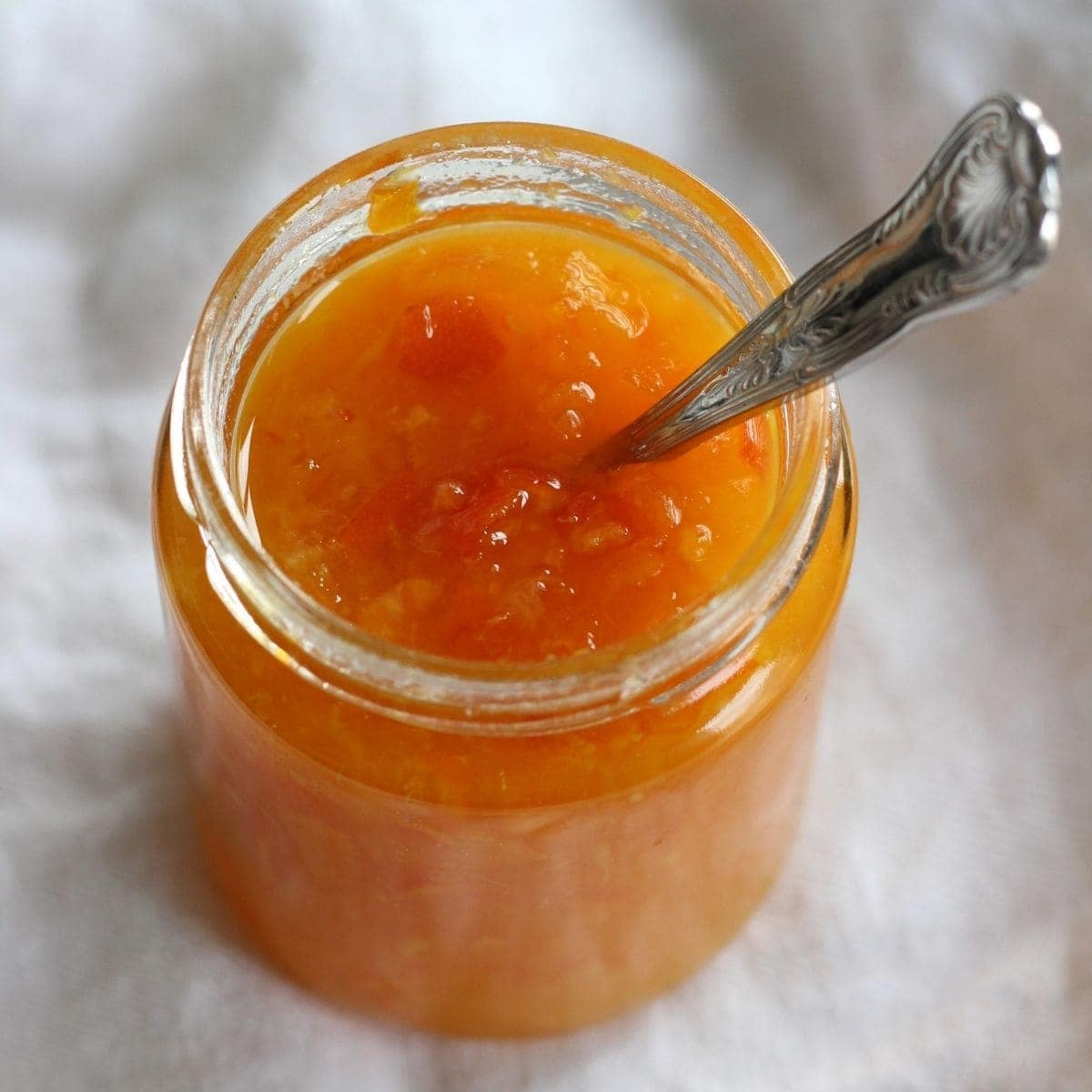